Slips of LM
Normal- notice normal lat and med slips-  small and large arrows
Case 1- 3D recons- Meniscus- Broken Goggle Sign- both medial and lat slips gone!
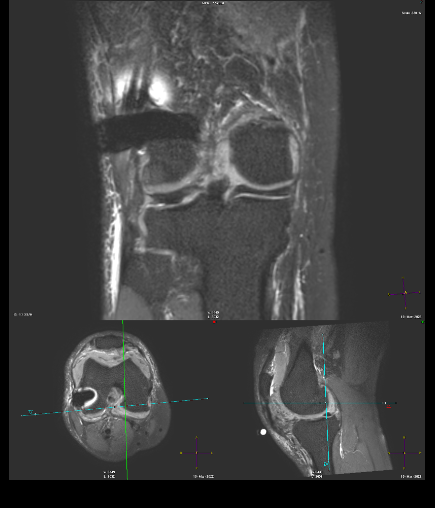 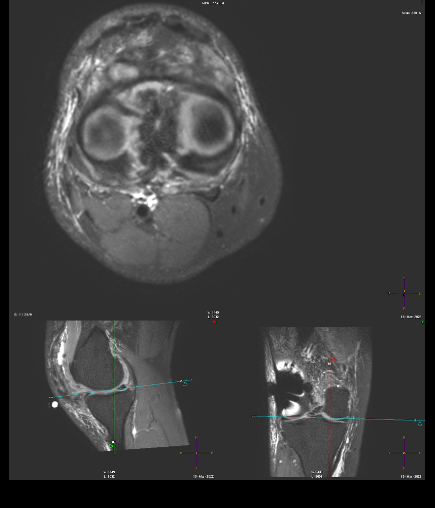 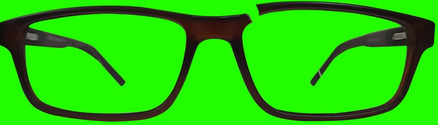 https://www.youtube.com/watch?v=MIE0vUohUEs
Case 2- Difficult on 2D- notice synovitis under LM
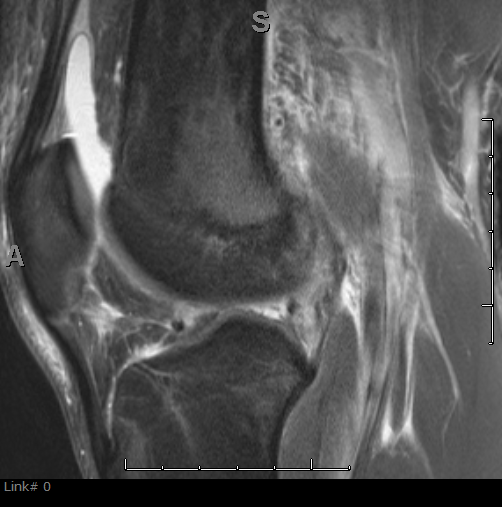 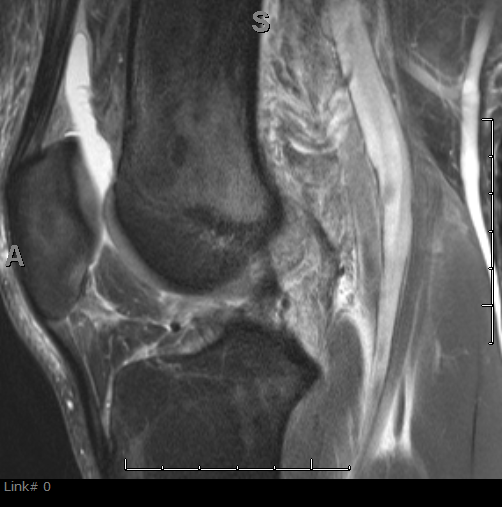 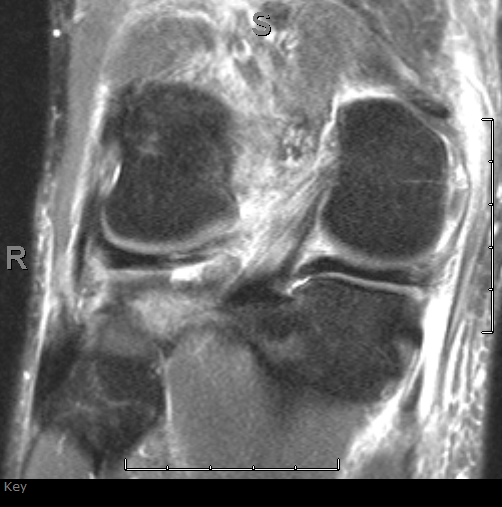 3D- lat slip gone- see synovitis (grey) vs meniscus (dark)
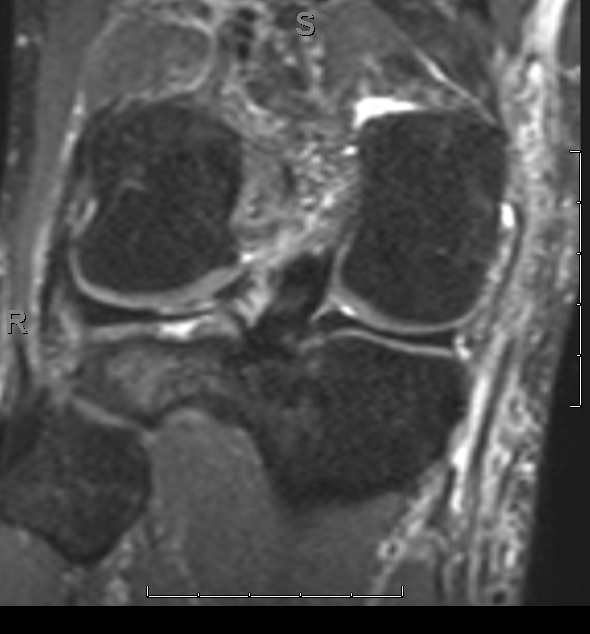 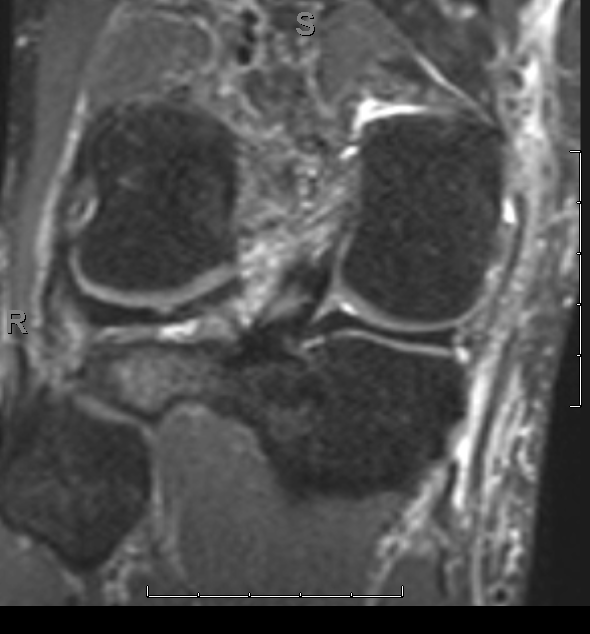 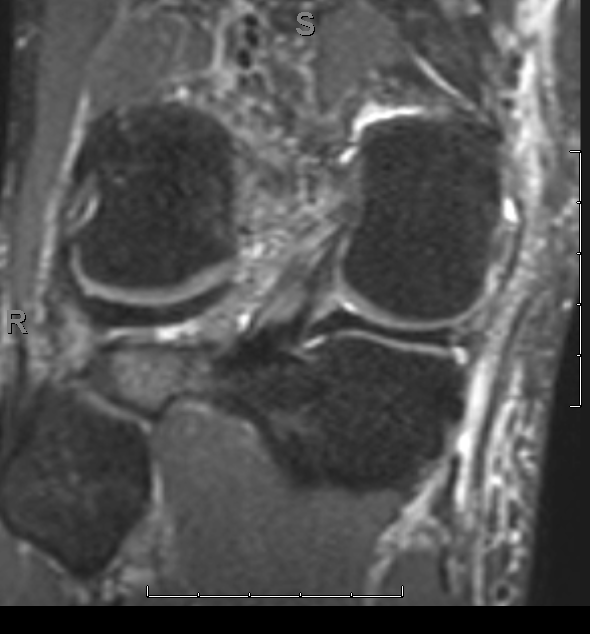 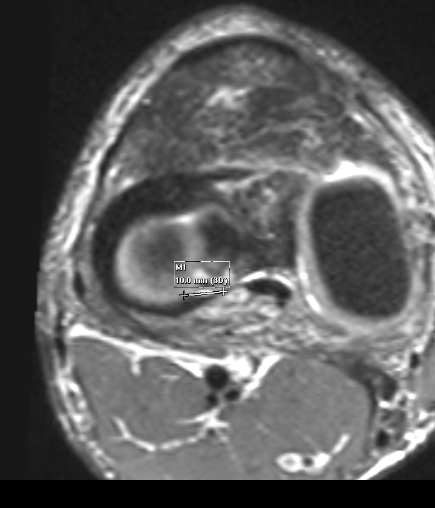 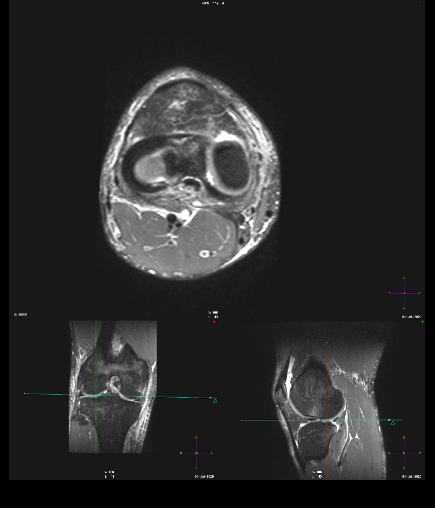 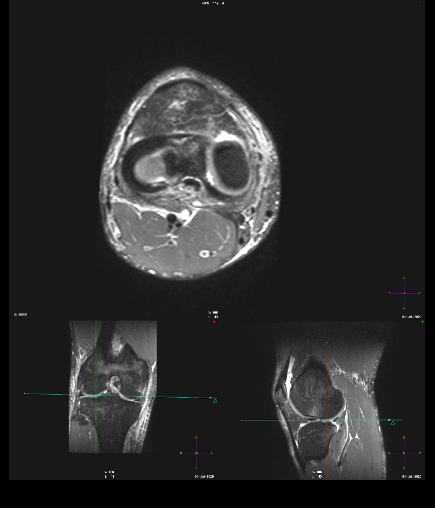 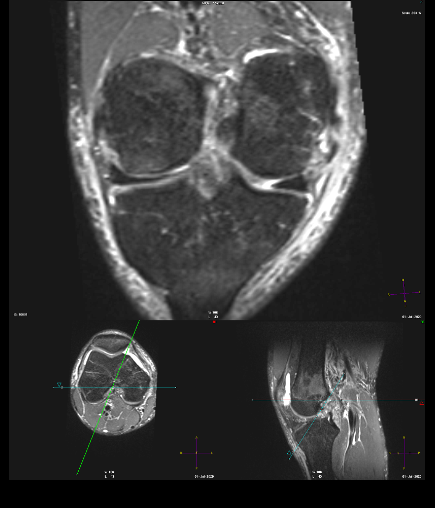 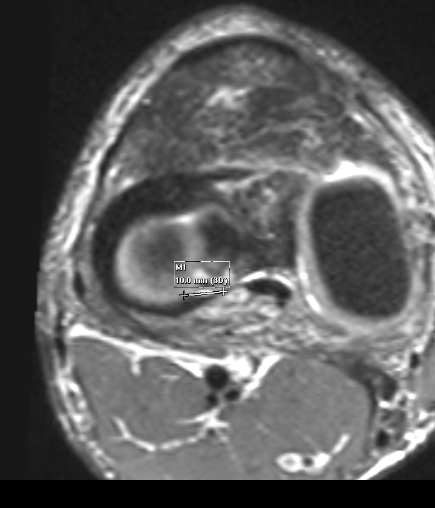 ISACOS and Laprade
Tear: complete lateral slip; zone one, two, three, 
Radial location: Posterior horn and lateral slip root involvement
Not central to popliteus hiatus. 
Pattern is radial 
Meniscal tissue is nondegenerative. 
Tear length: 10 mm. 
Laprade: Type IV
Arthroscopy- LM confirmed- undersurface- Laprade IV, 9mm, lateral slip
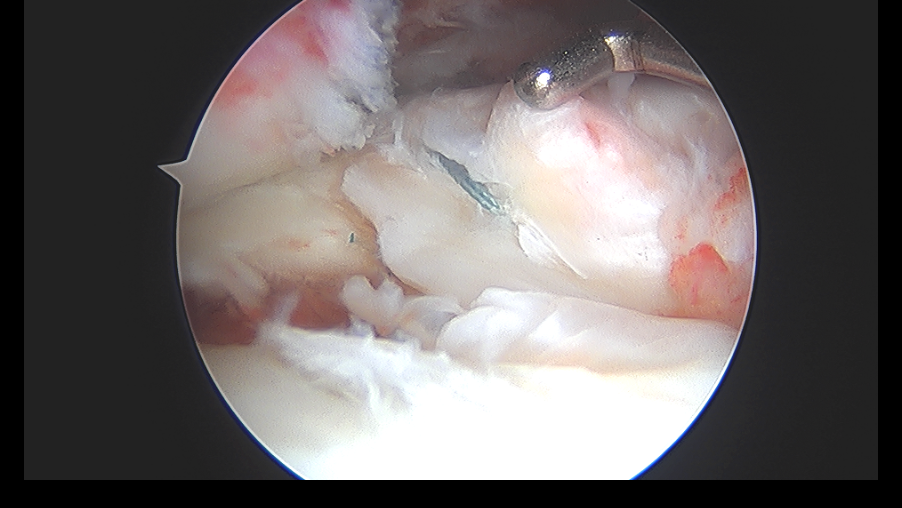 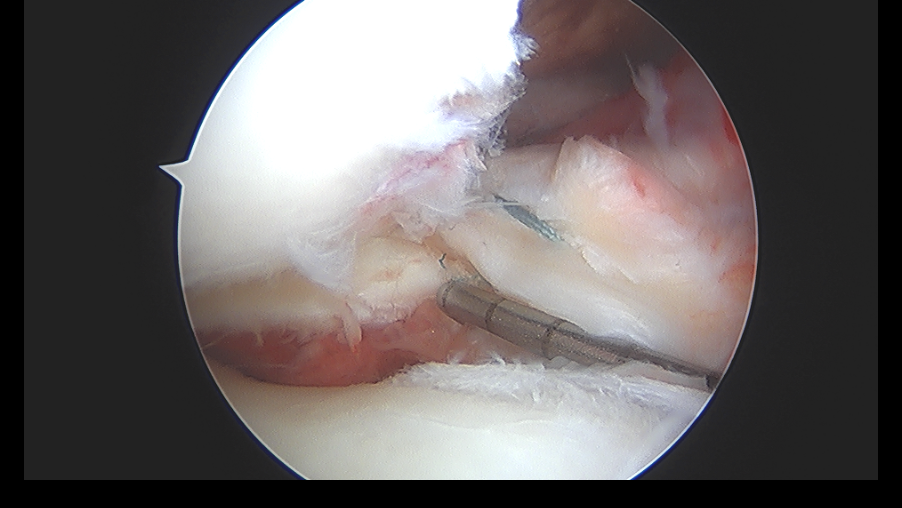